Polismyndighetens strategi för det brottsförebyggande arbetet
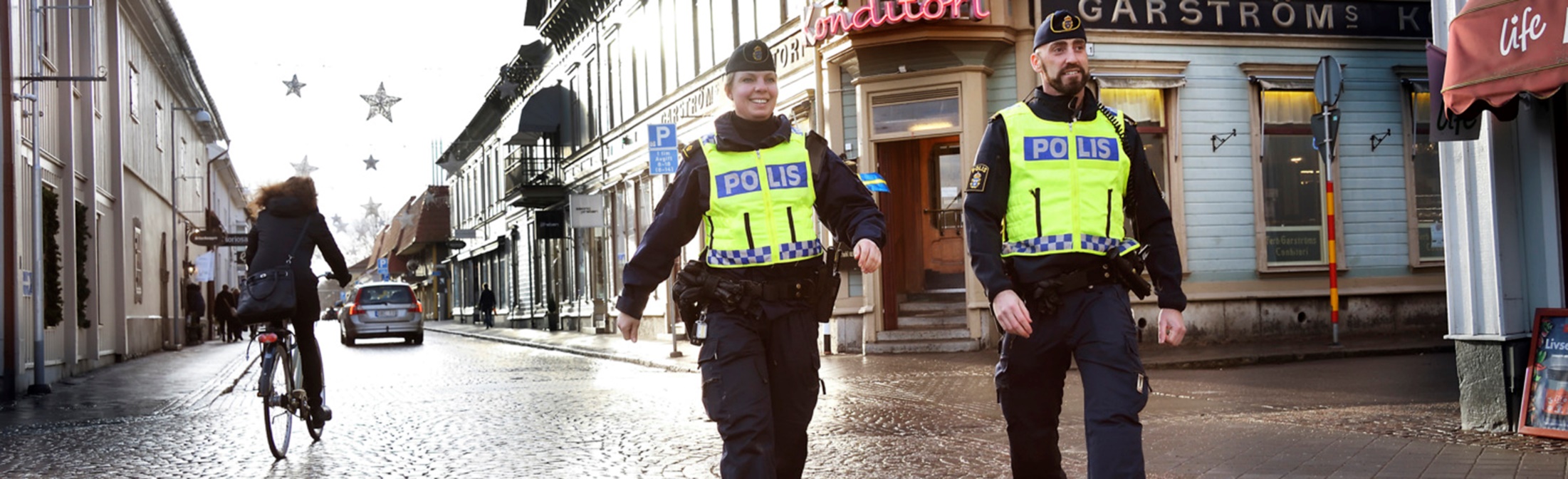 Polismyndighetens strategi för brottsförebyggande arbete
Målbild och grundläggande förutsättningar för brottsförebyggande arbete
Proaktivt förhållningssätt
Brottstriangeln
Problemorienterat polisarbete/SARA-modellen
Kunskapsbaserat arbetssätt
Situationell brottsprevention
Samverkan och delaktighet
Implementeringen av Polismyndighetens brottsförebyggande strategi
Inrättande av analysfunktion

Kompetenshöjande åtgärder

Mål och uppföljningsmodell
Tack för migAnnica Odelind, UB Nord, Nationella operativa enhetenannica.odelind@polisen.se, 070-312 35 18